আজকের ক্লাসে সবাইকে স্বাগত
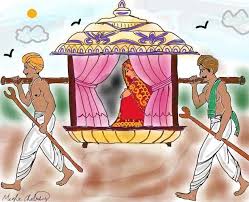 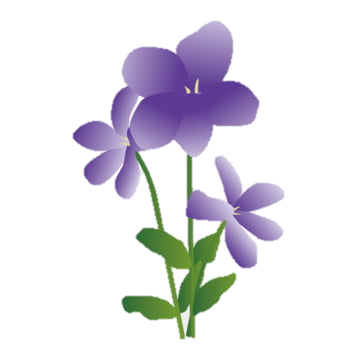 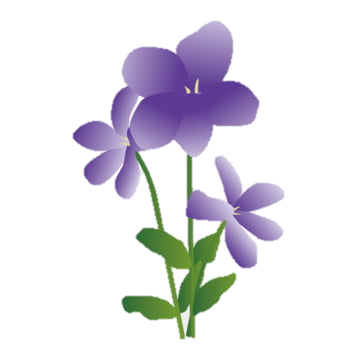 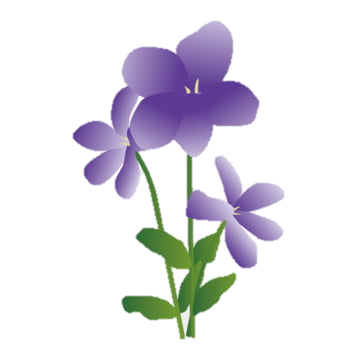 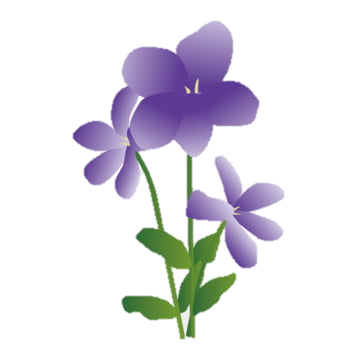 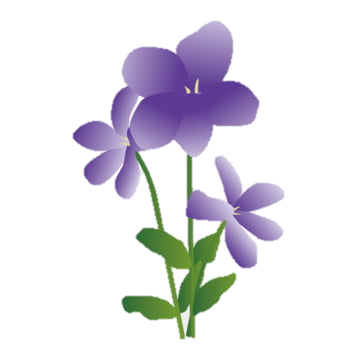 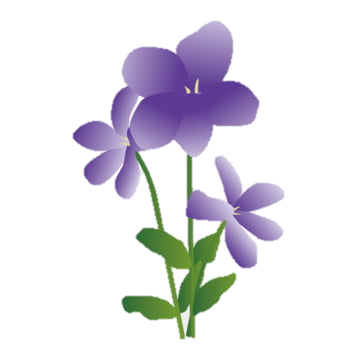 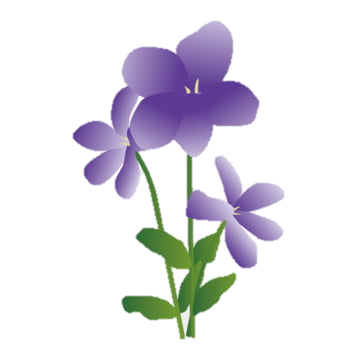 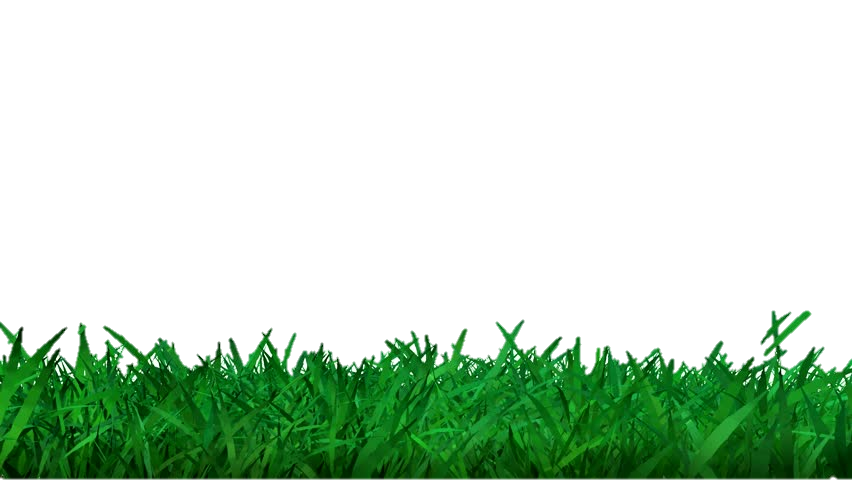 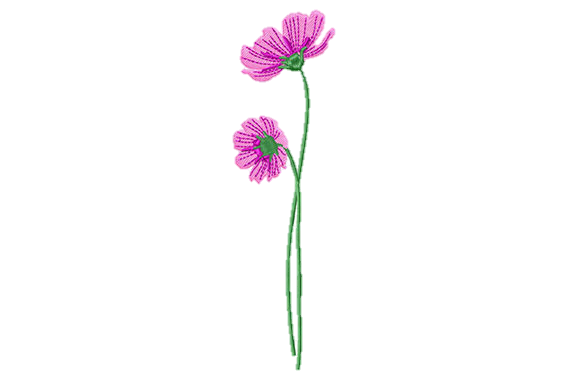 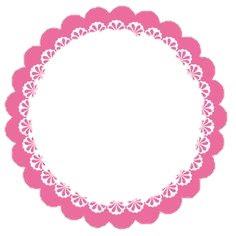 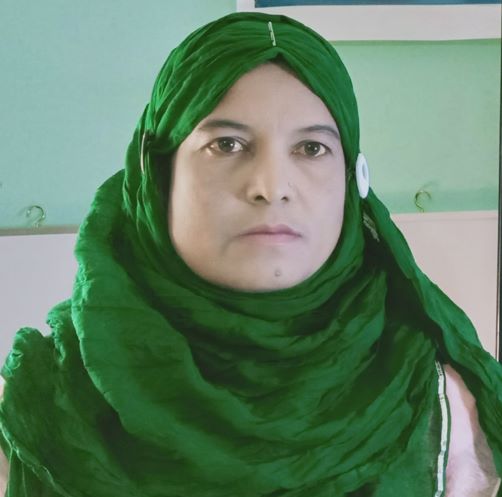 উপস্থাপনায়
মোছাঃ হোসনেয়ারা  পারভীন
ষোলটাকা সরকারি প্রাথমিক বিদ্যালয়
গাংনী, মেহেরপুর।
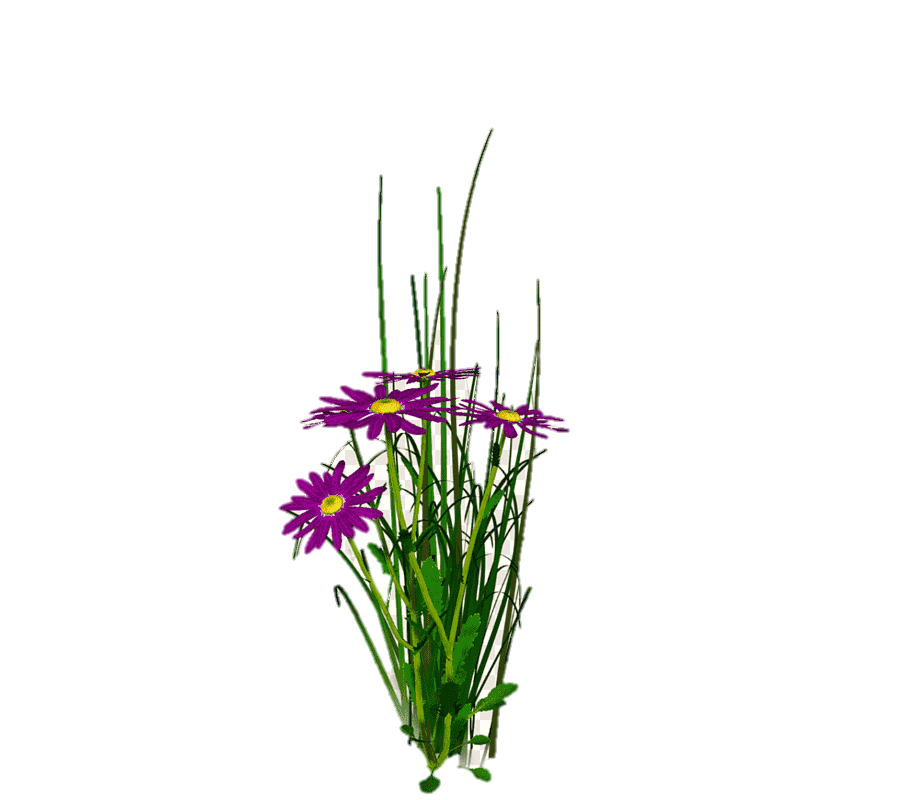 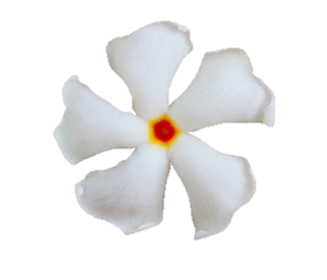 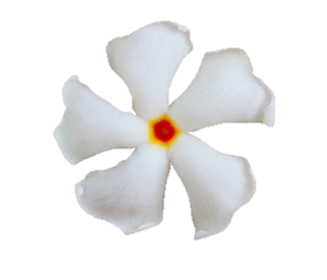 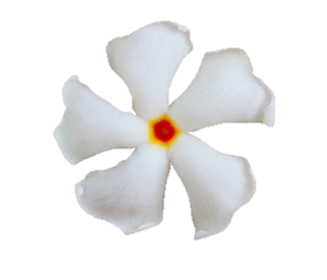 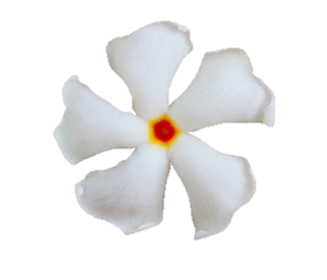 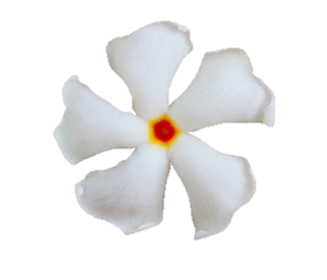 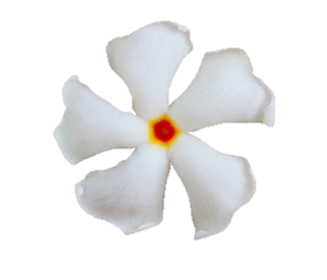 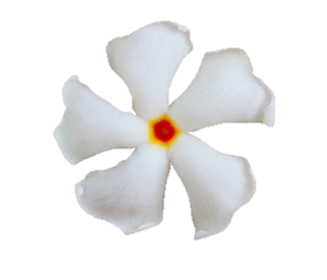 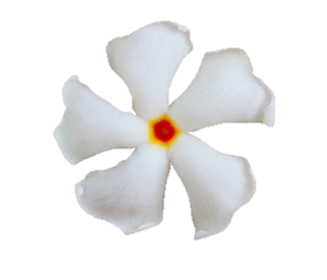 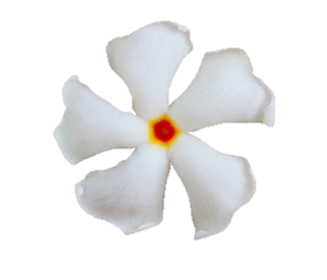 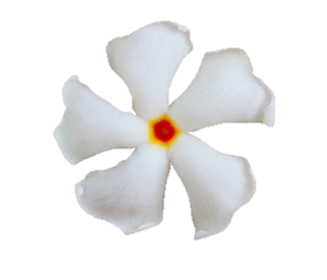 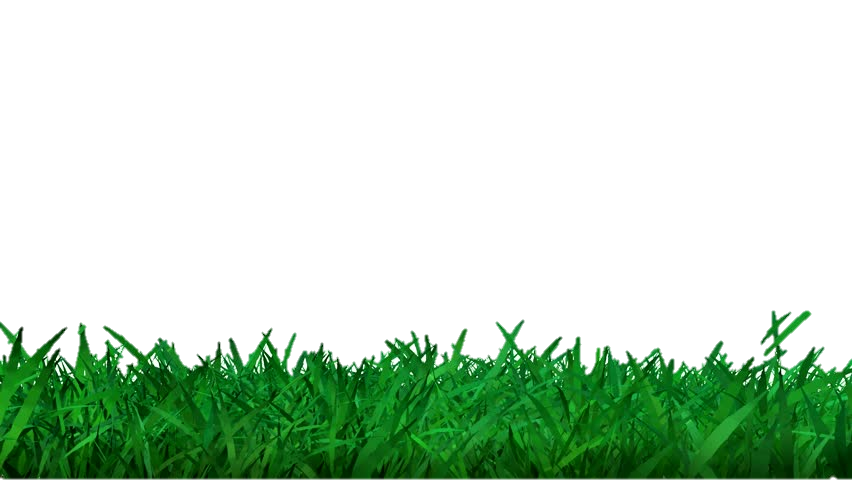 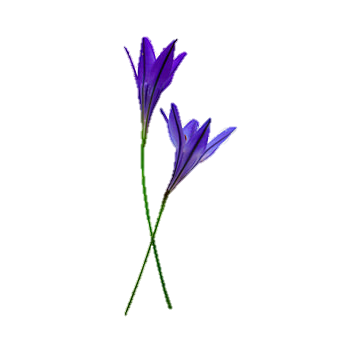 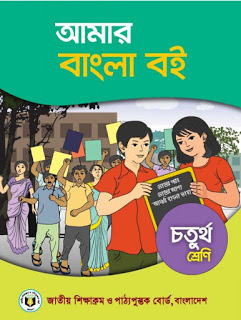 শ্রেণিঃ চতুর্থ
     বিষয়ঃ বাংলা 
           সময়ঃ ৪৫ মিনিট
পাঠ পরিচিতি
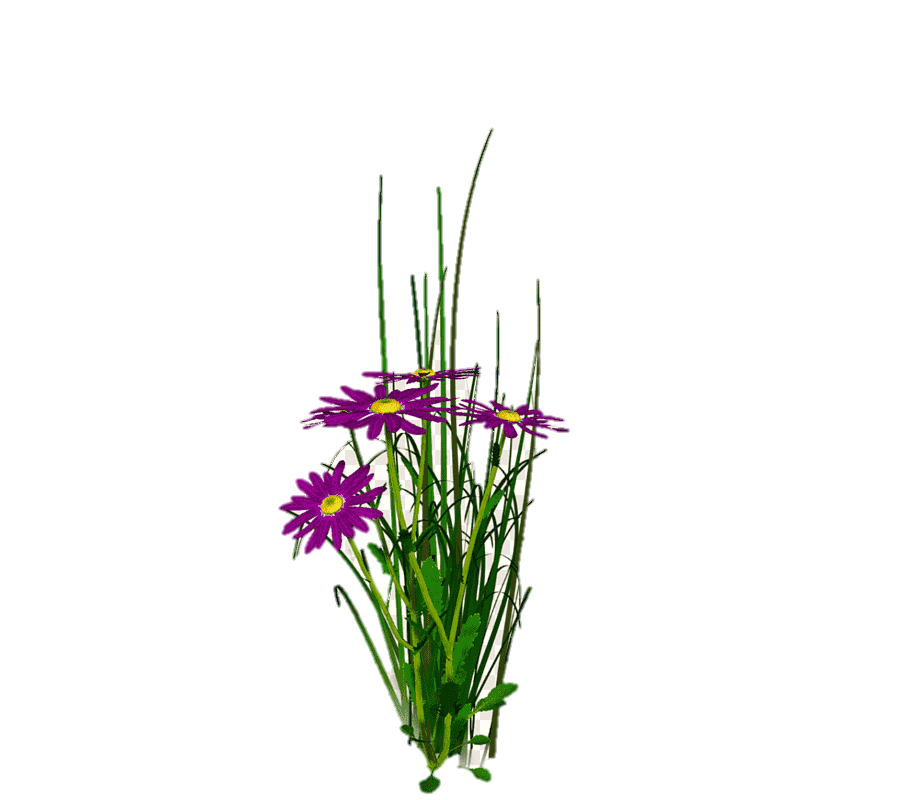 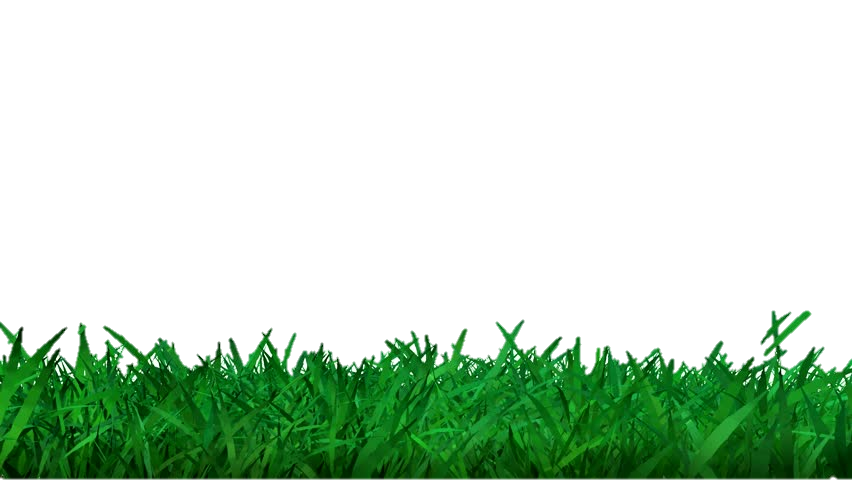 ছবিতে তোমরা কি দেখতে পাচ্ছ?
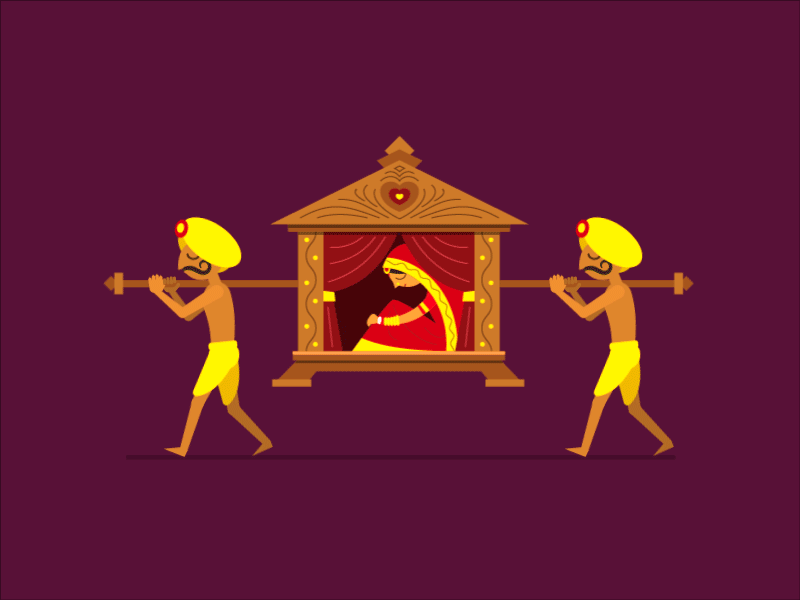 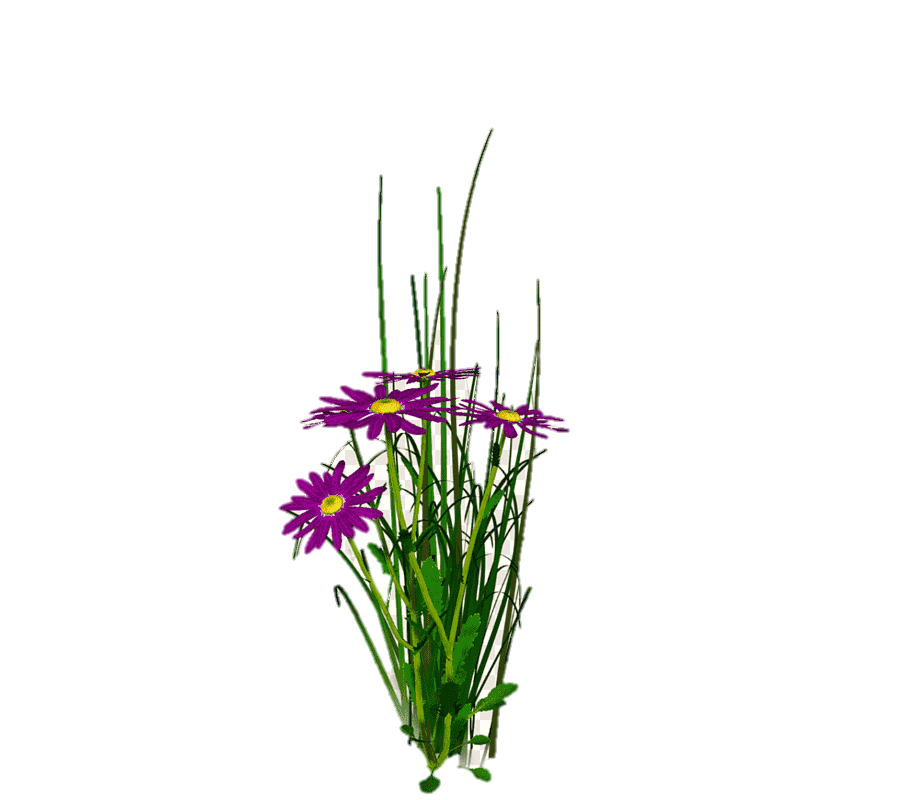 বেহারারা পালকি কাঁধে চলছে।
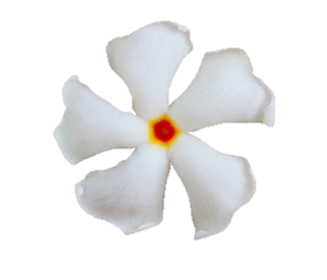 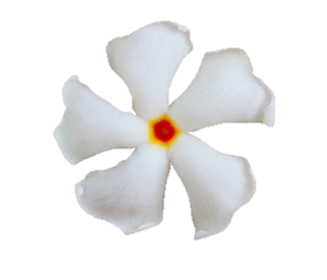 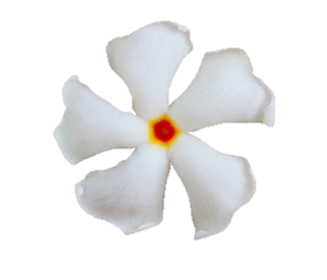 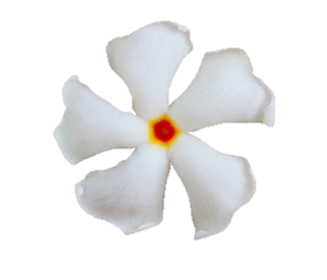 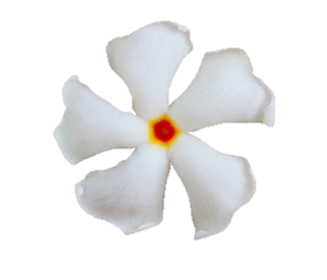 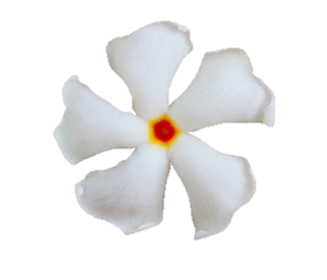 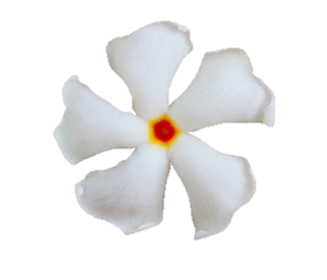 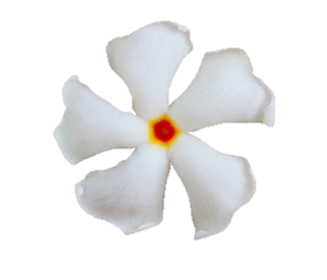 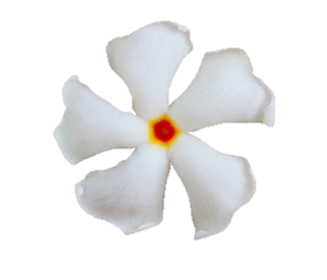 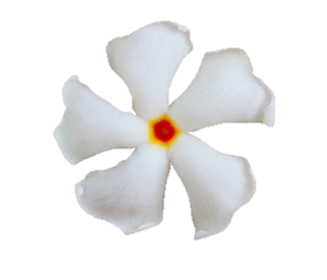 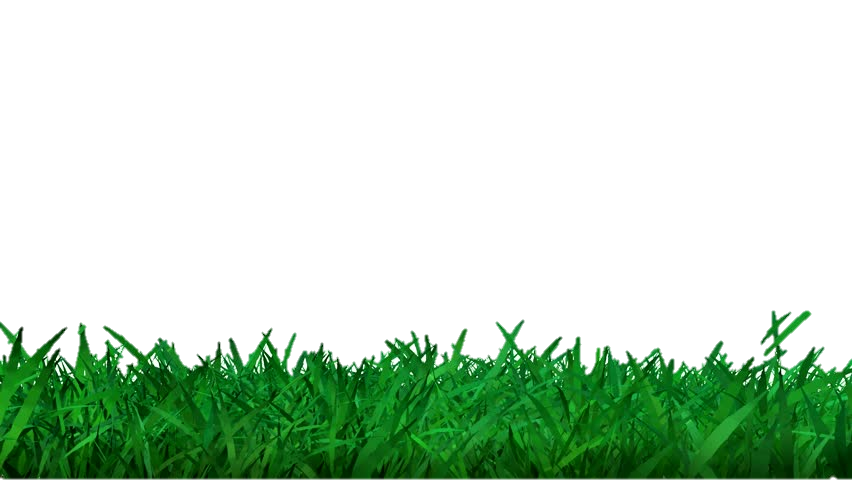 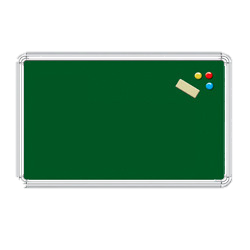 আজকে আমরা পড়ব
পালকির গান
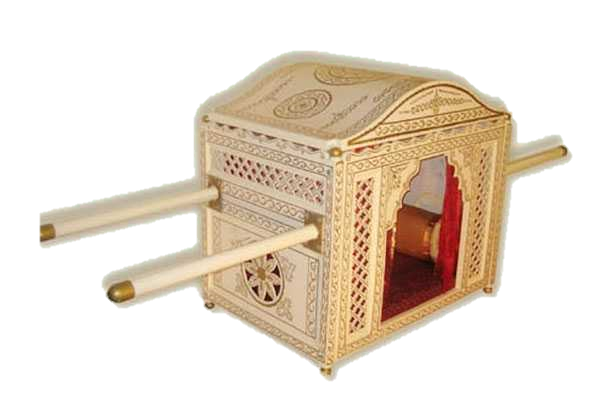 সত্যেন্দ্রনাথ দত্ত
পালকি চলে............হনহনিয়ে?
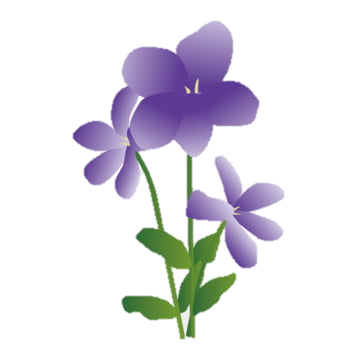 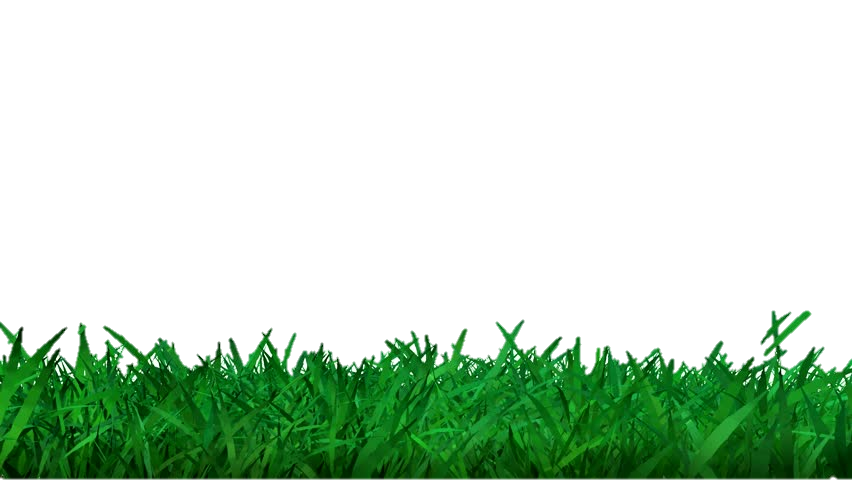 শিখনফলঃ
শোনা
১.১.১ যুক্তব্যঞ্জন সহযোগে গঠিত শব্দ শুনে বুঝতে পারবে।
১.৩.৫ প্রশ্ন শুনে বুঝতে পারবে।
বলা
১.১.১ যুক্তব্যঞ্জন সহযোগে তৈরি শব্দ স্পষ্ট ও শুদ্ধভাবে বলতে পারবে।
২.২.২ কবিতার মূলভাব বলতে পারবে।
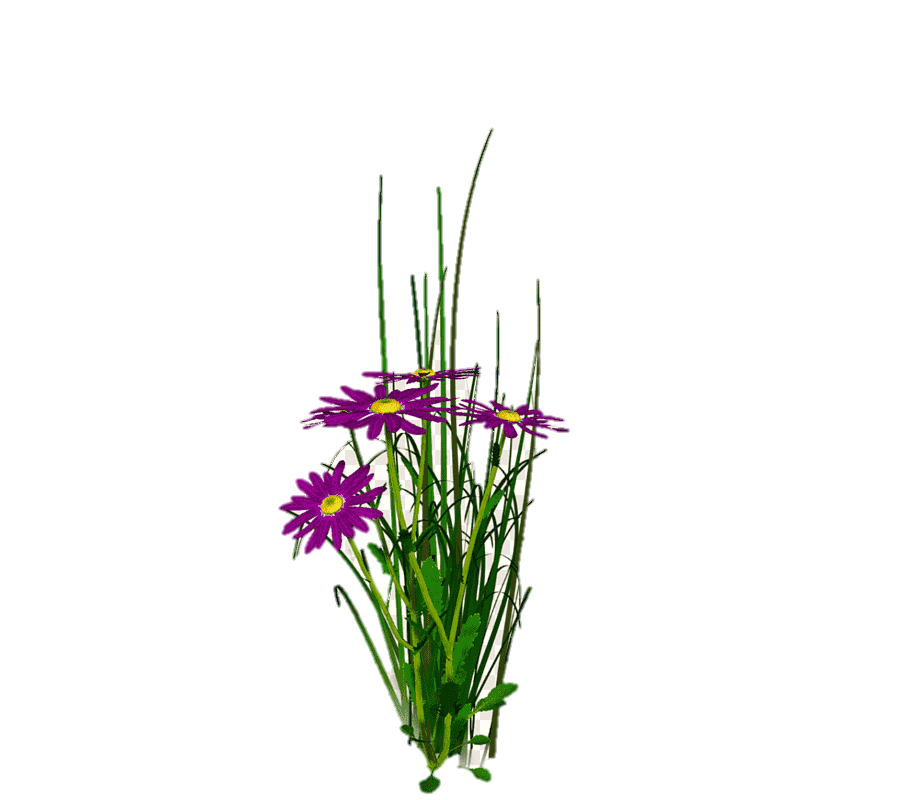 পড়া
২.১.২ ছন্দ ঠিক রেখে প্রমিত উচ্চারণে ও স্বাভাবিক গতিতে কবিতা পড়তে পারবে।
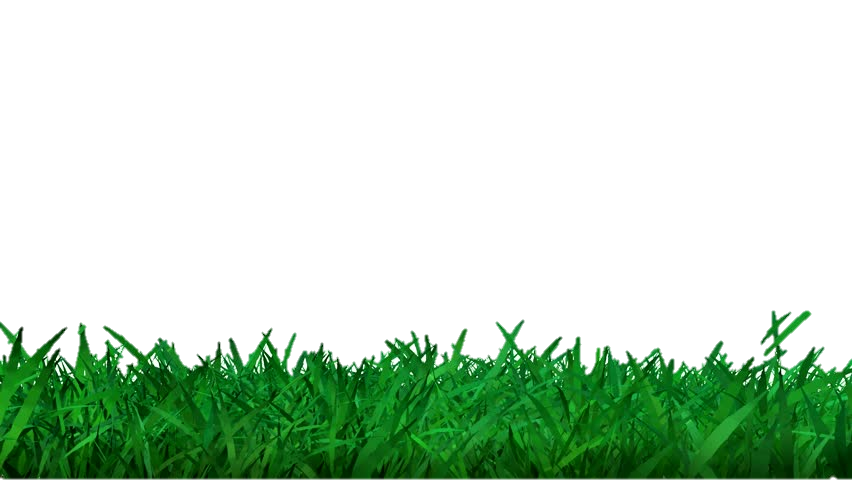 কবি পরিচিতি
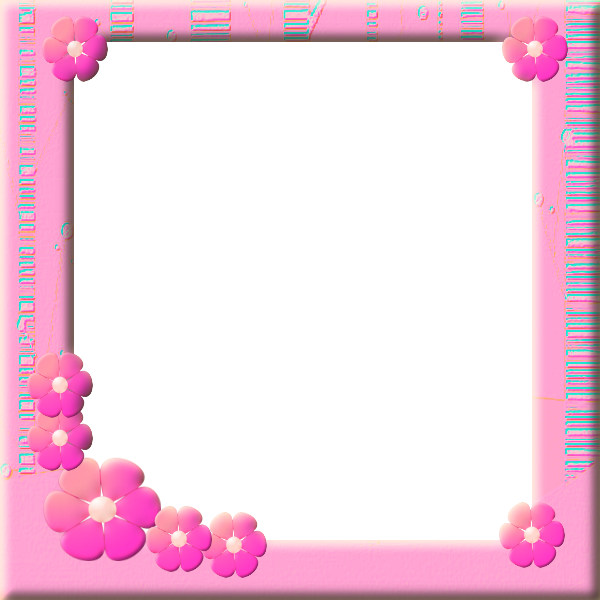 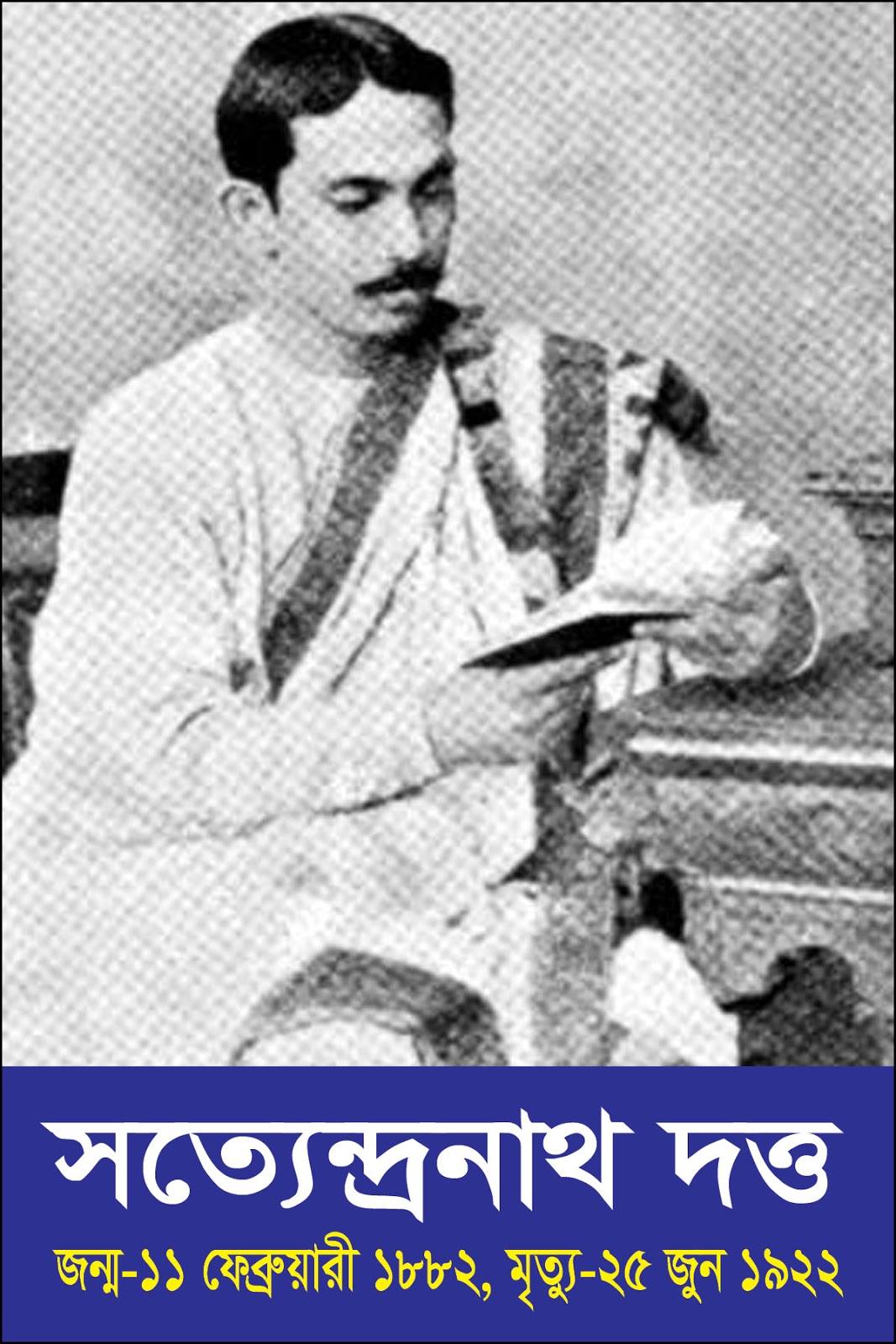 কলকাতার কাছে নিমতা গ্রামে ১৮৮২ খ্রিষ্টাব্দের ১১ ই ফেব্রয়ারি কবি সত্যেন্দ্রনাথ দত্ত জন্মগ্রহন করেন।
মাত্র চল্লিশ বছর বয়সে ১৯২২ খ্রিষ্টাব্দের ২৫ এ ফেব্রয়ারি কবি মৃত্যুবরণ করেন।
“ পালকির গান” কবিতাটি ‘ কুহু ও কেকে’ কাব্যগ্রন্থ  থেকে নেওয়া হয়েছে।
তাঁর বিখ্যাত গ্রন্থগুলোর মধ্যে ‘কুহু ও কেকা ‘, ‘অভ্র- আবীর’, ‘হস্নতিকা’ উল্লেখযোগ্য।
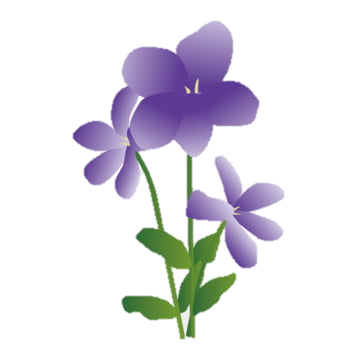 সত্যেন্দ্রনাথ দত্ত
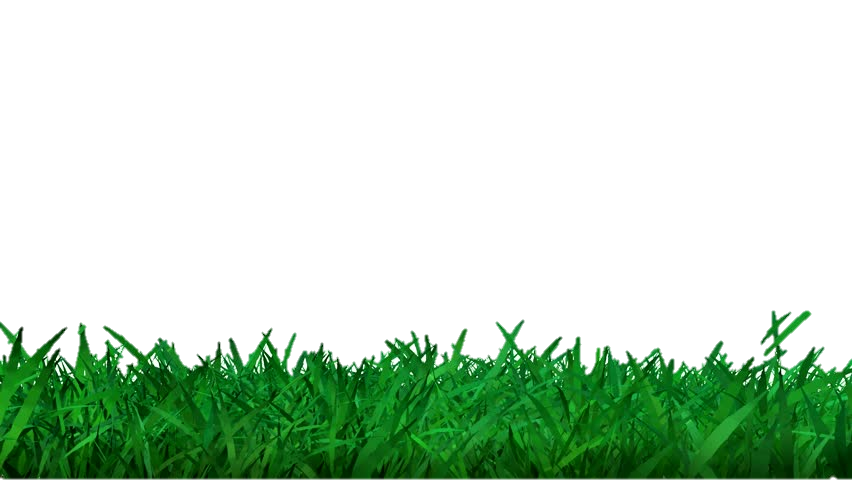 একক কাজ
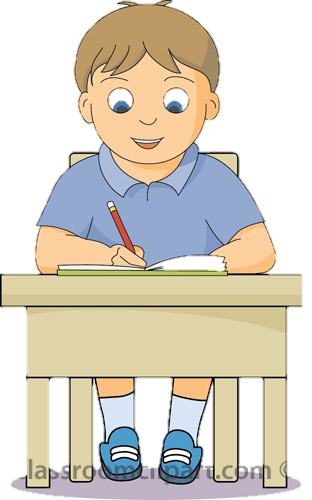 কবি সত্যেন্দনাথ দত্তের জন্ম পরিচয় লেখ।
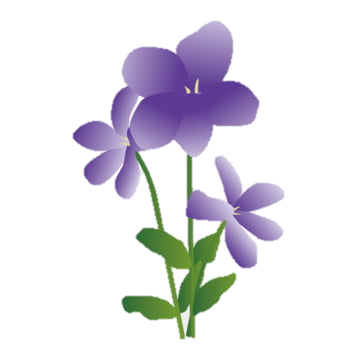 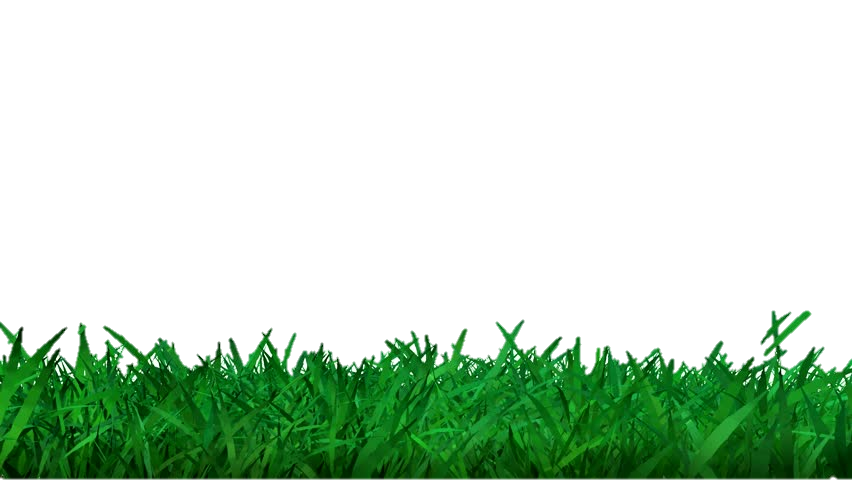 শিক্ষকের আদর্শ পাঠ
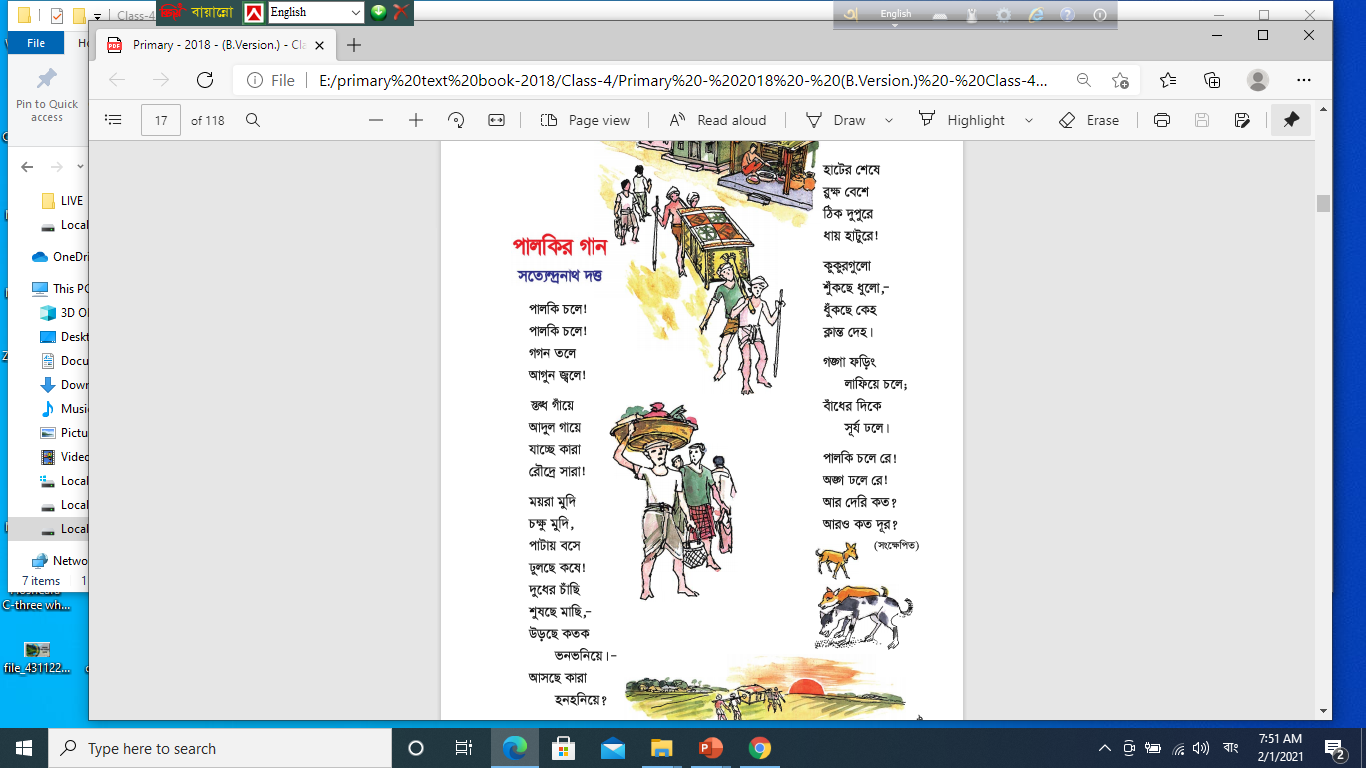 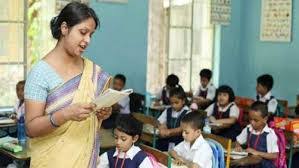 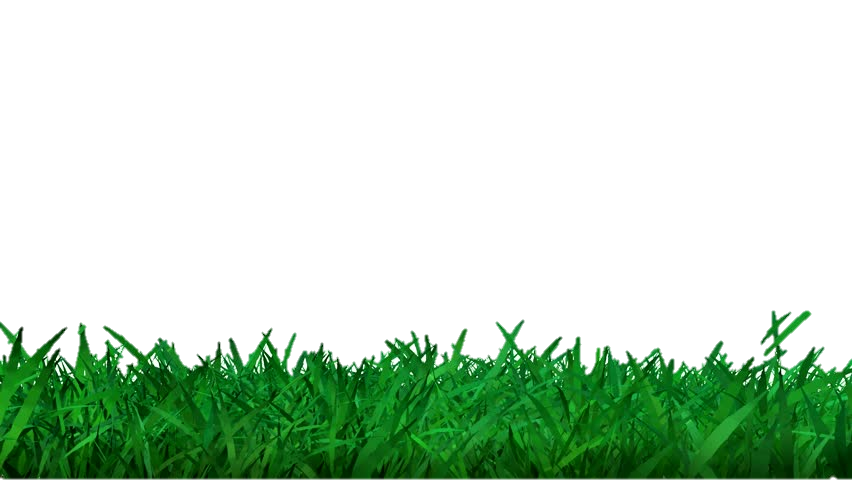 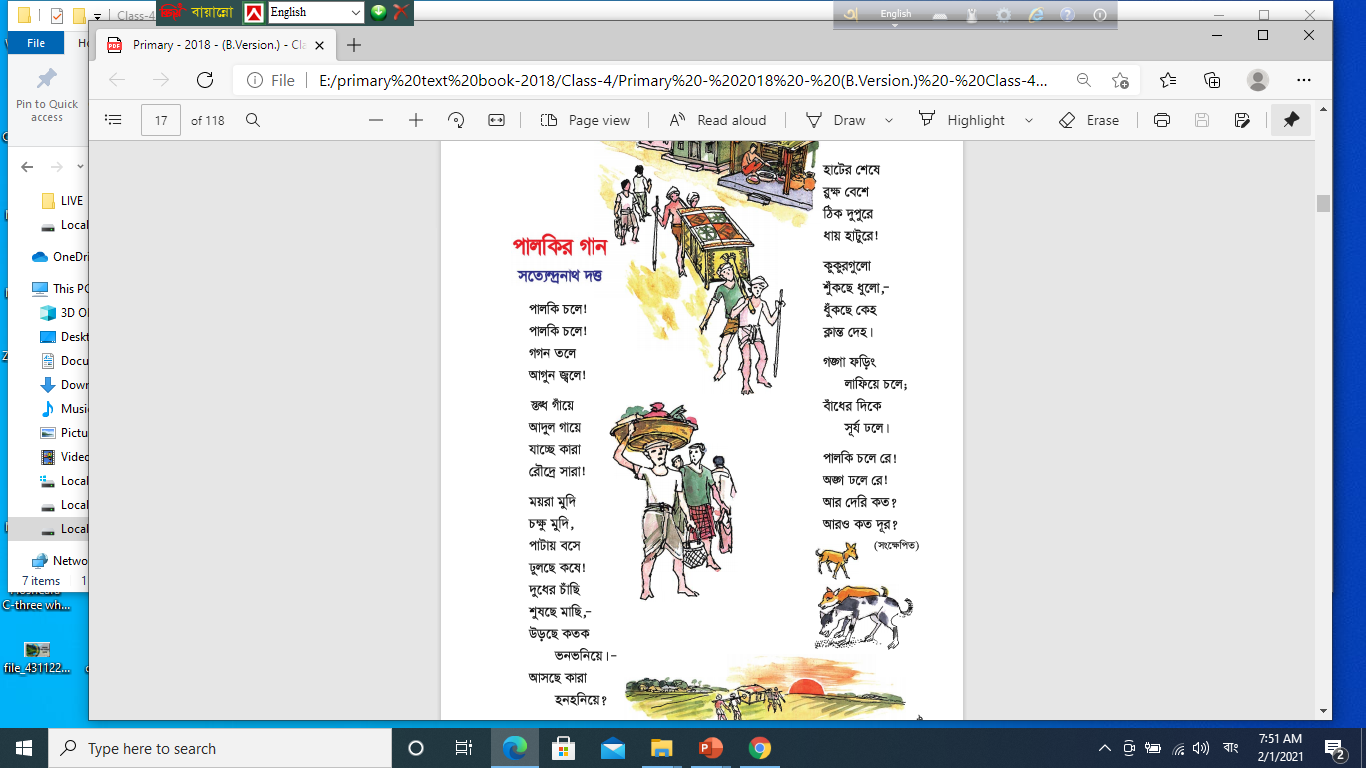 শিক্ষার্থীর সরব পাঠ
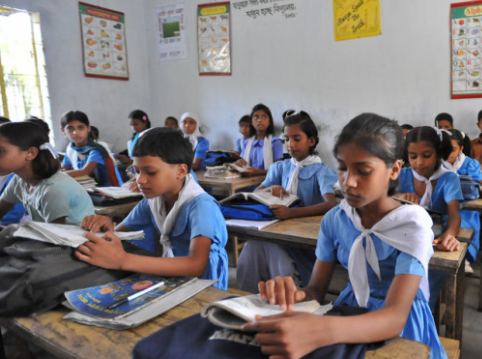 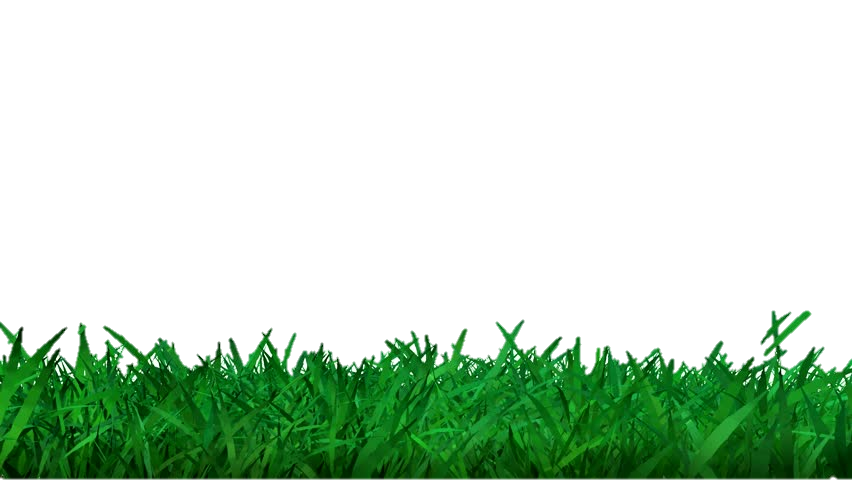 নতুন শব্দের অর্থ জেনে নিই।
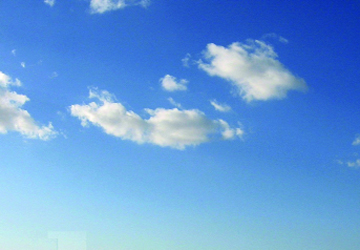 আকাশ
গগন
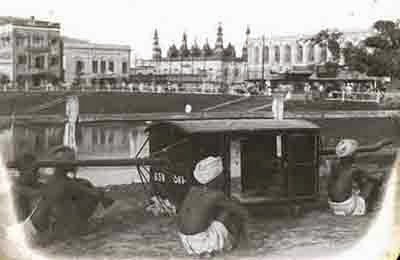 খালি গায়ে
আদুল
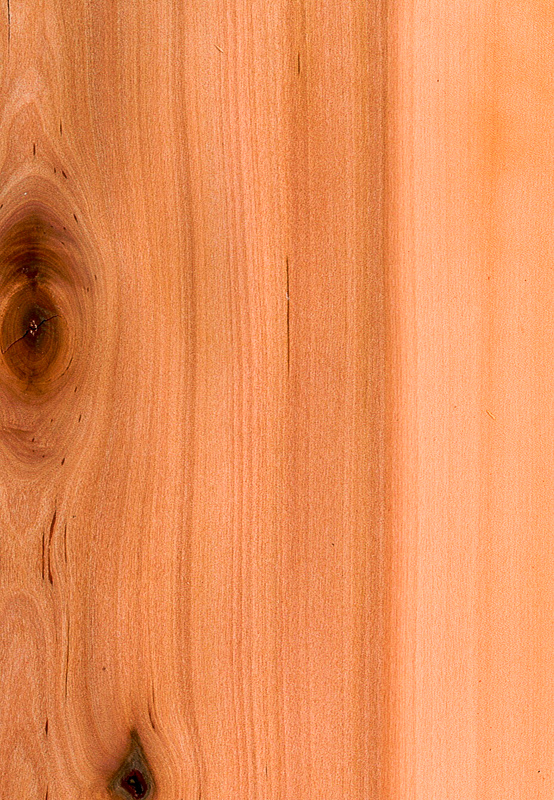 পাটা
তক্তা, ফলক
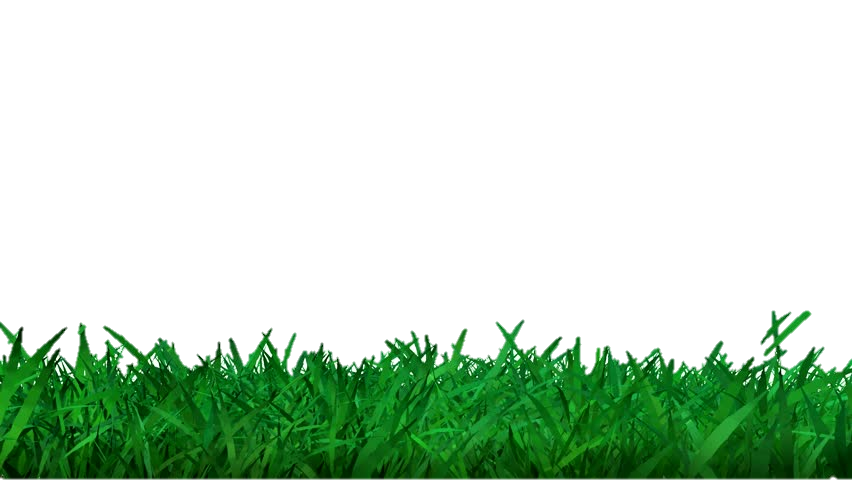 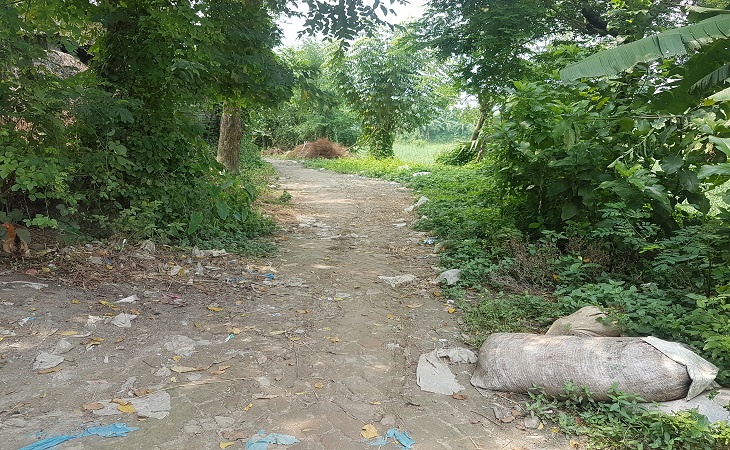 নিস্পন্দ
স্তব্ধ
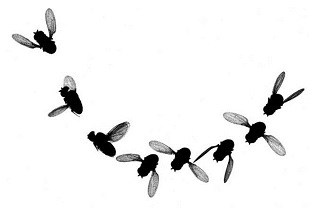 ভনভন শব্দ করে
ভনভনিয়ে
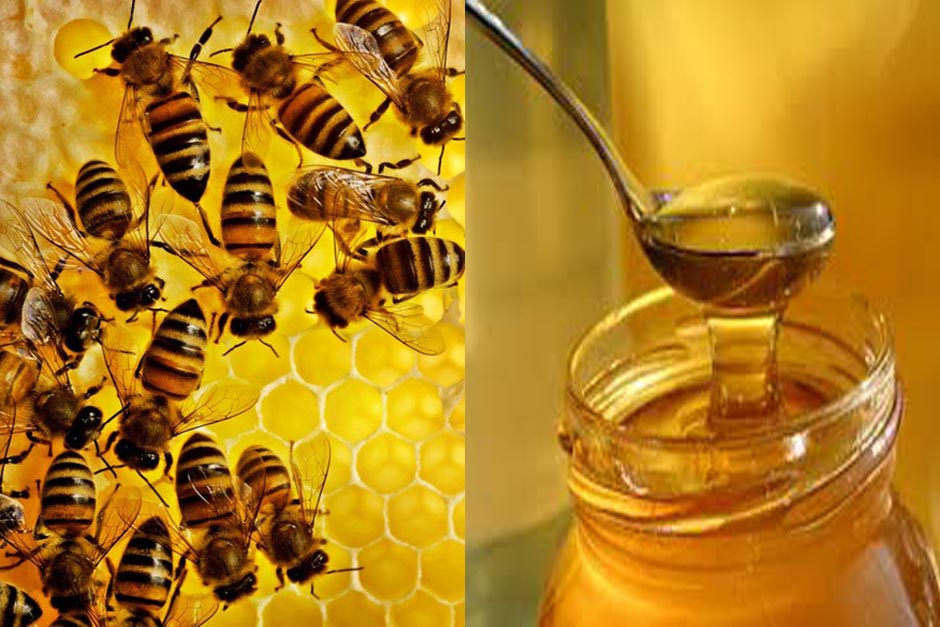 তরল পদার্থ টেনে নেওয়া
শুষছে
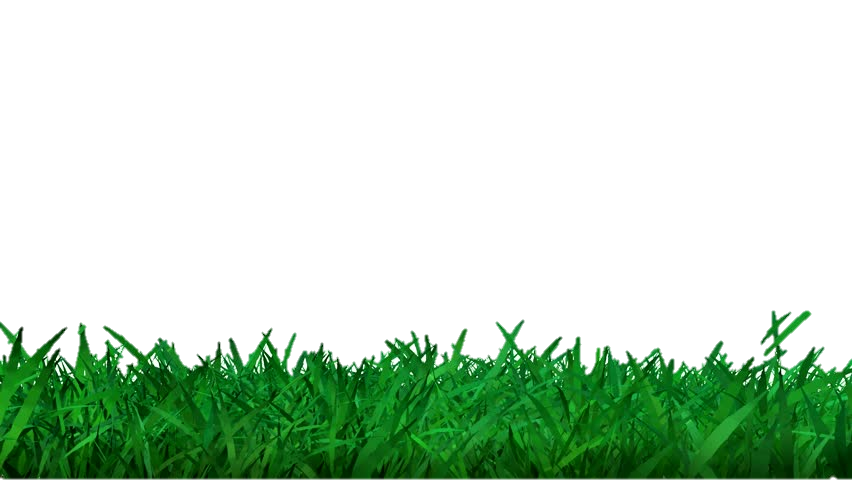 নিম্নে প্রদত্ত শব্দগুলো দিয়ে একটি করে বাক্য তৈরি কর।
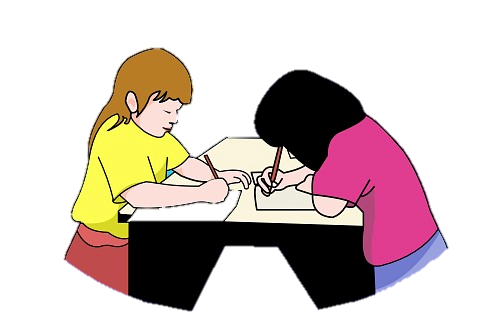 গগন
আদুল
পাটা
স্তব্ধ
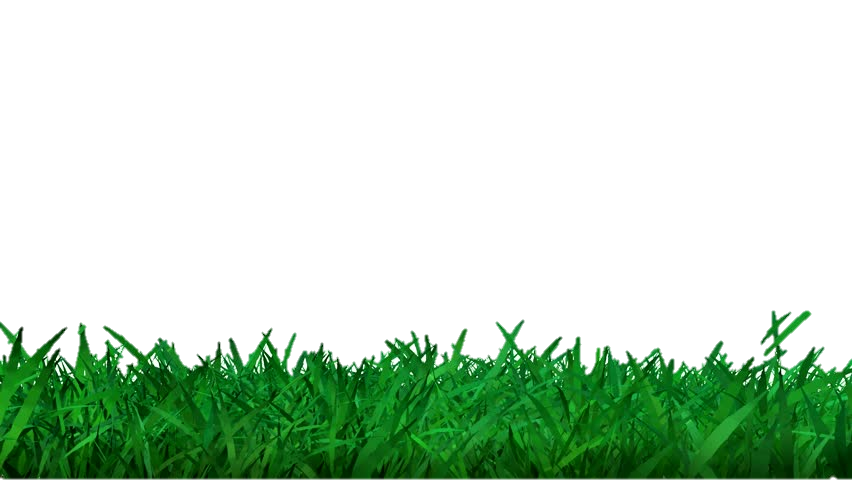 এটা কিসের ছবি?
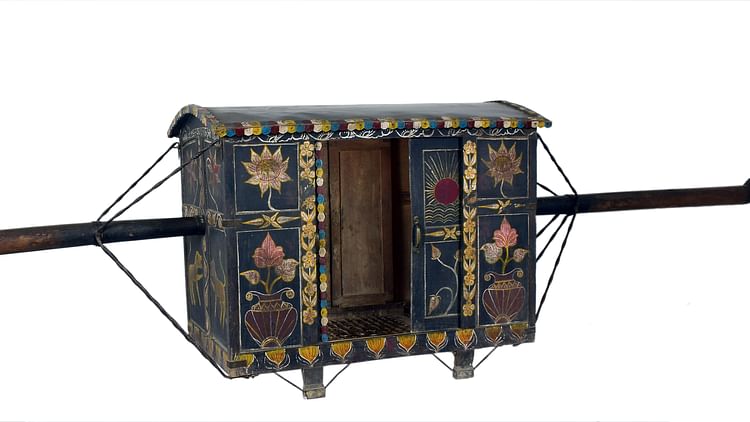 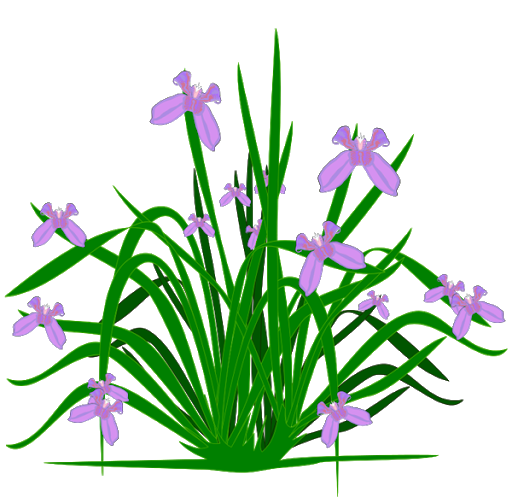 এটা পালকির ছবি। এটি এক ধরনের বাহন। এতে চড়ে মানুষ চলাচল করে। বেহারারা এটি কাঁধে বয়ে নিয়ে যায়।
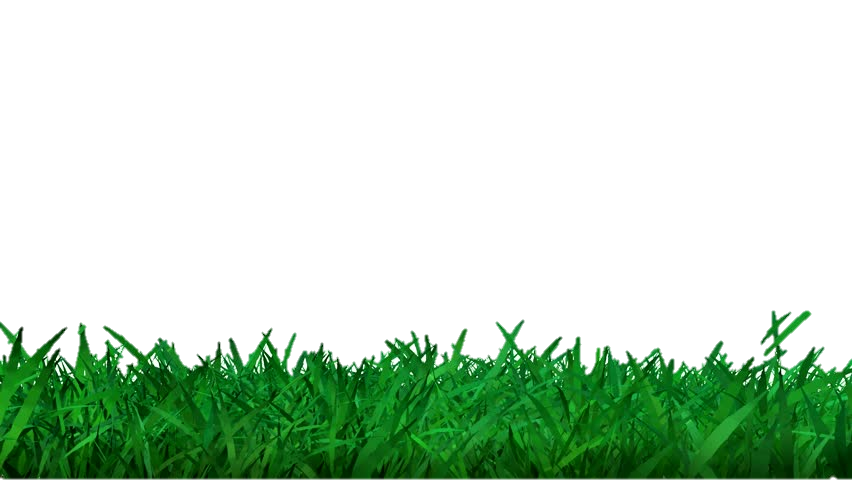 ছবির সাথে কবিতা পড়ি।
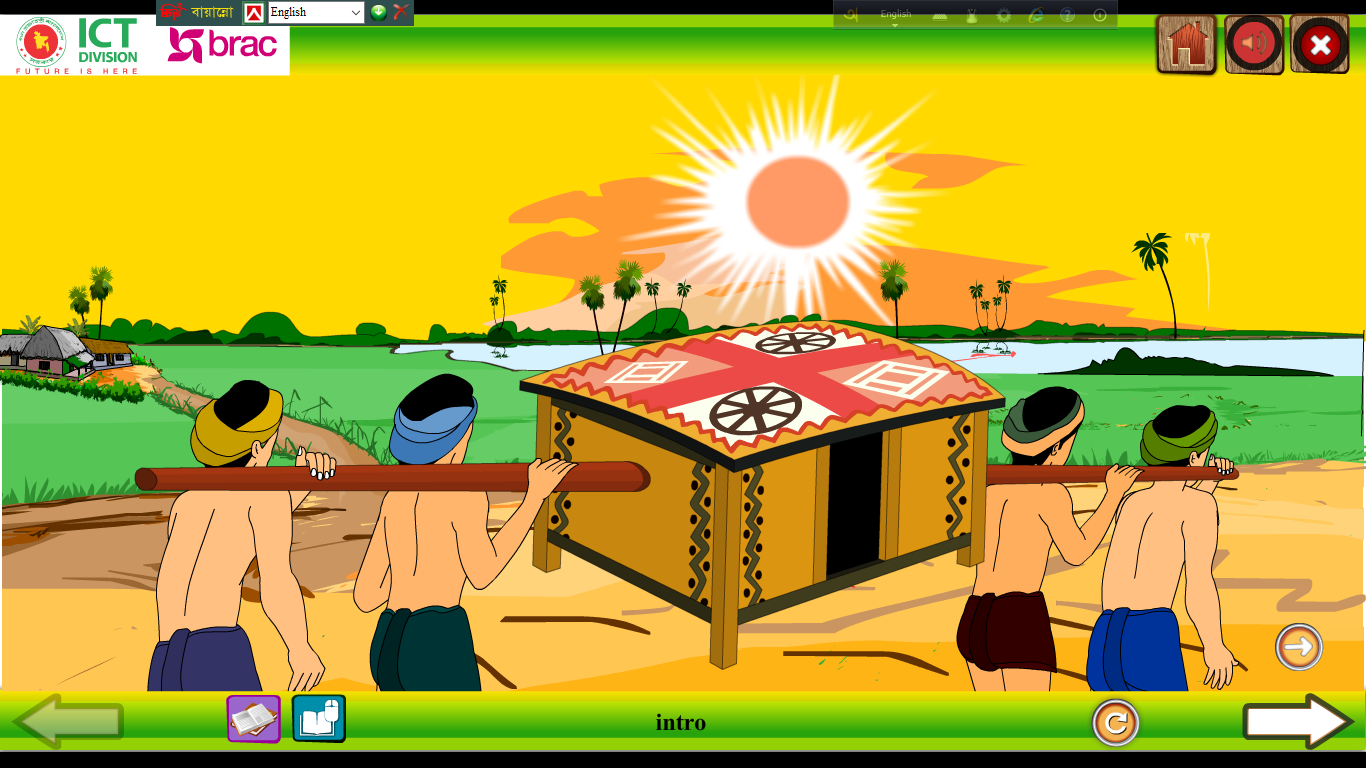 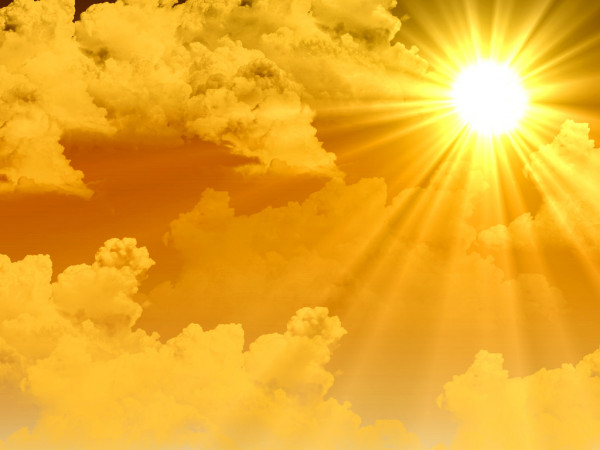 পালকি চলে!
পালকি চলে!
গগন তলে
আগুন জ্বলে!
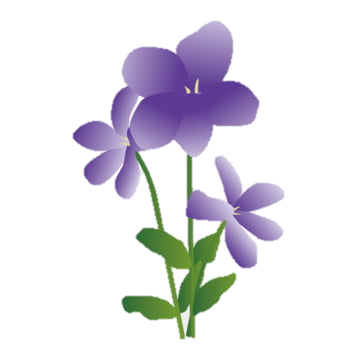 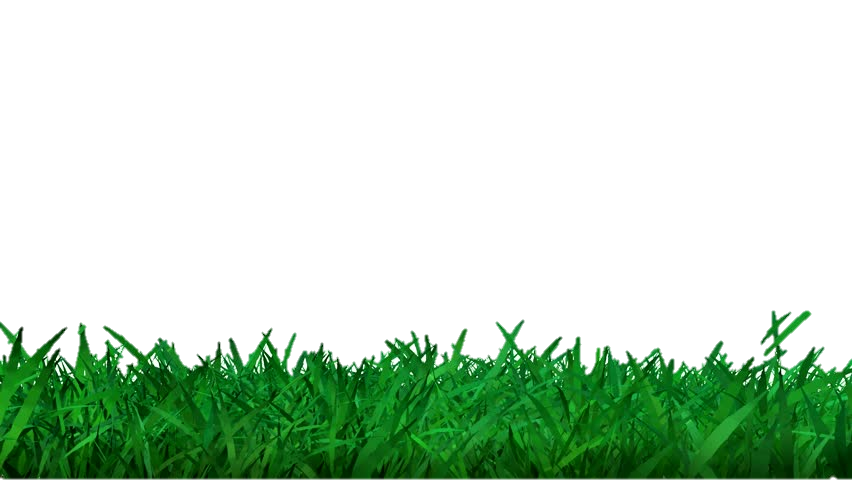 ছবির সাথে কবিতা পড়ি।
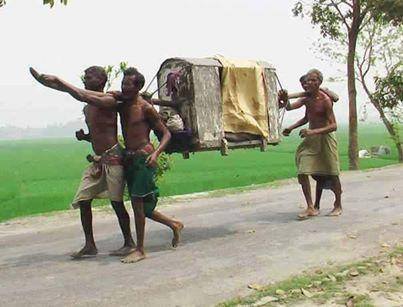 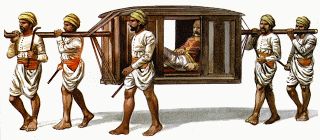 স্তব্ধ গাঁয়ে
আদুল গায়ে
যাচ্ছে কারা 
রৌদ্রে সারা!
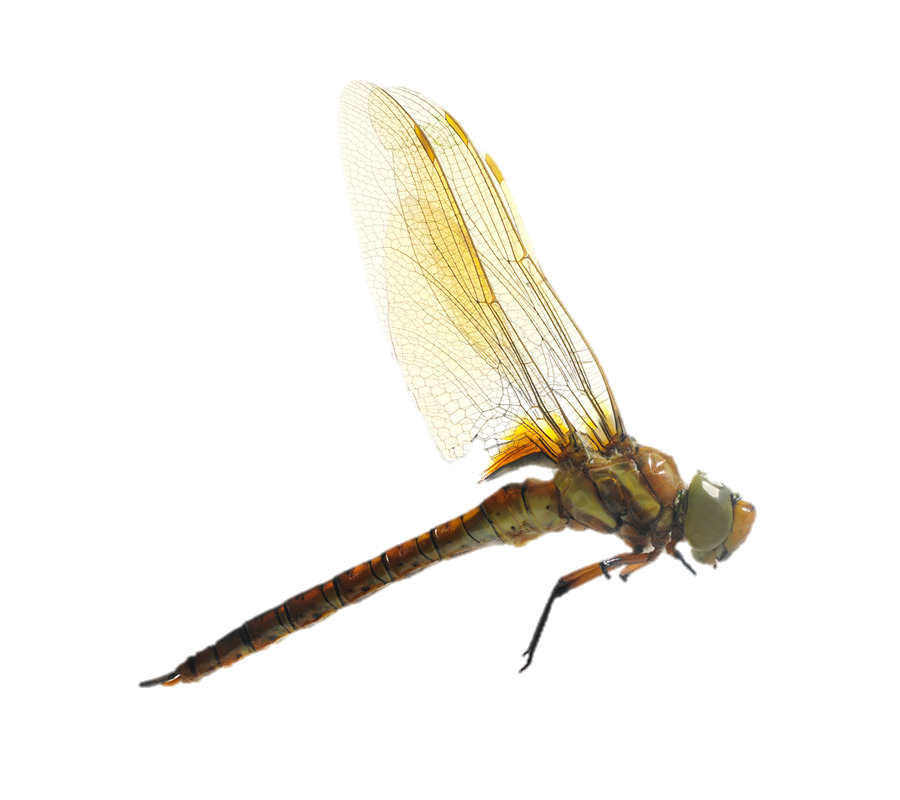 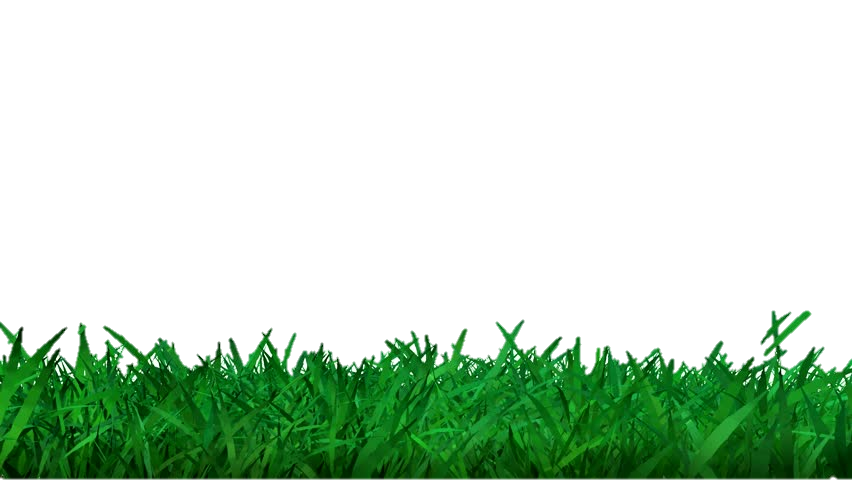 ছবির সাথে কবিতা পড়ি।
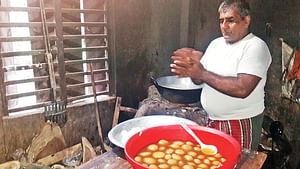 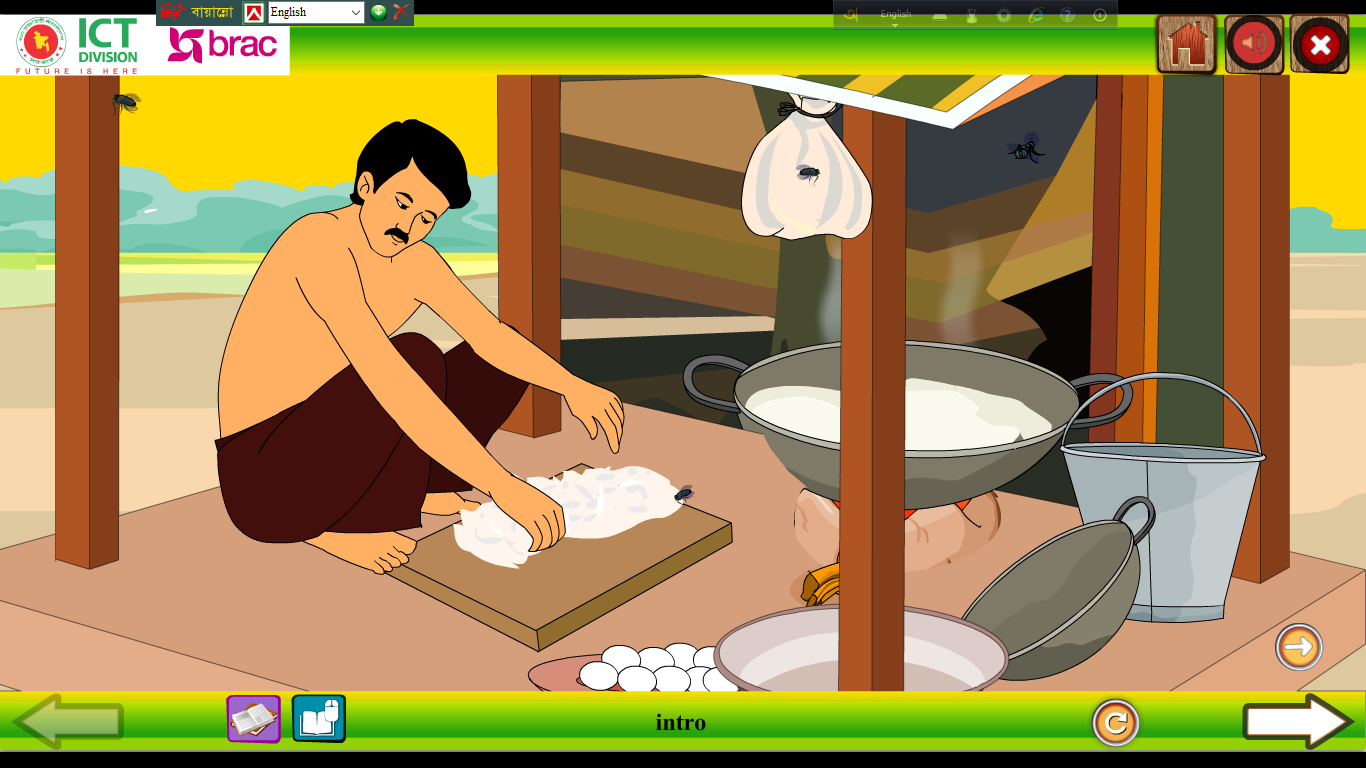 ময়রা মুদি
চক্ষু মুদি,
পাটায় বসে 
ঢুলছে কষে!
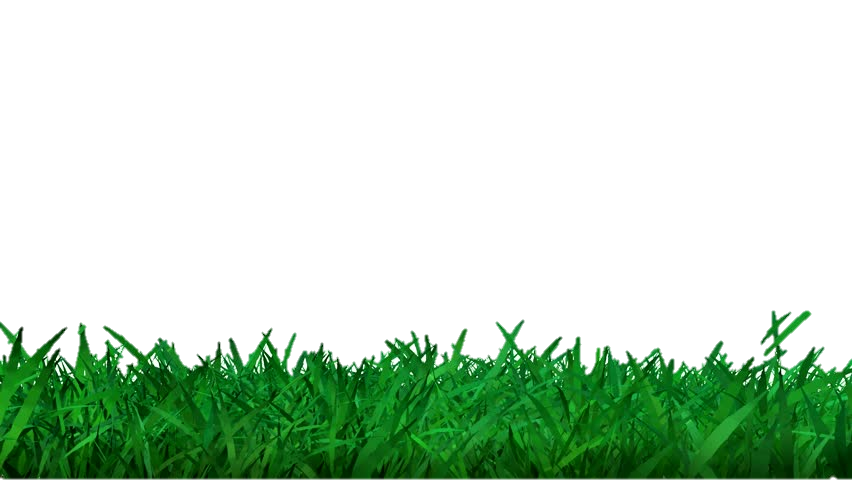 ছবির সাথে কবিতা পড়ি।
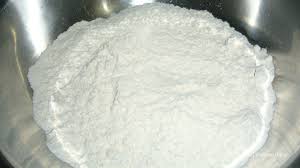 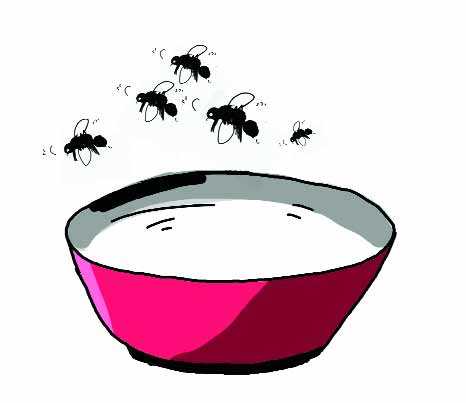 দুধের  চাঁছি
শুষছে মাছি,-
উড়ছে কতক
 ভনভনিয়ে।-
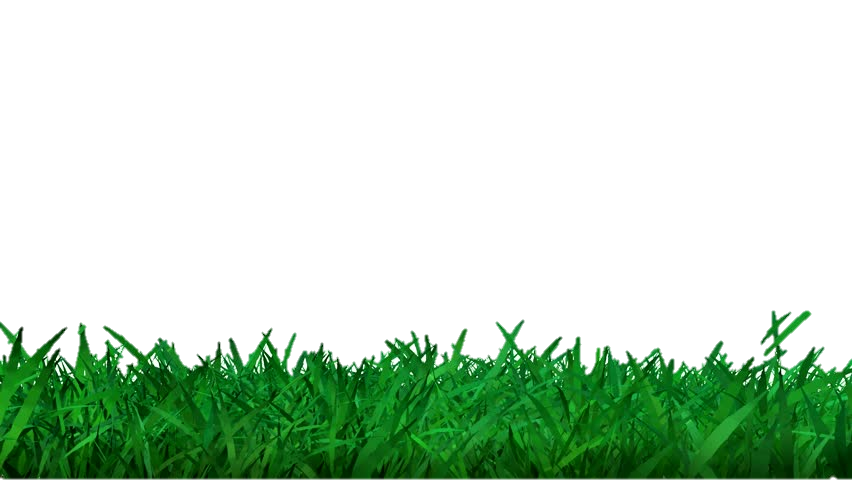 ছবির সাথে কবিতা পড়ি।
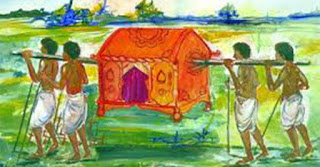 আসছে কারা
হনহনিয়ে ?
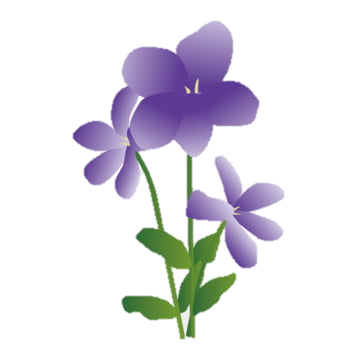 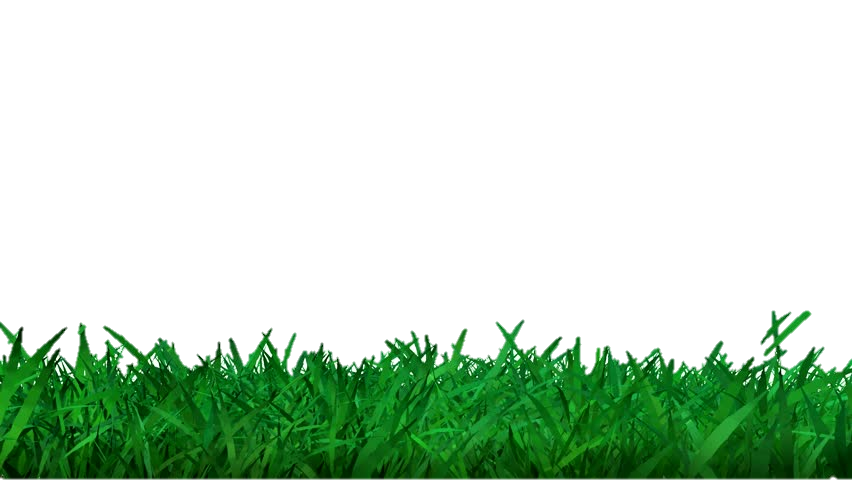 এসো আমরা যুক্তবর্ণ গুলো ভেঙ্গে দেখি।
সস্তা
স্তব্ধ
স্ত
+
স
ত
লব্ধ
স্তব্ধ
ব্ধ
ব
+
ধ
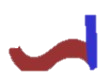 রৌদ্র
দ্র
দ
+
নিদ্রা
চক্ষু
ক্ষ
+
ষ
ক
বক্ষ
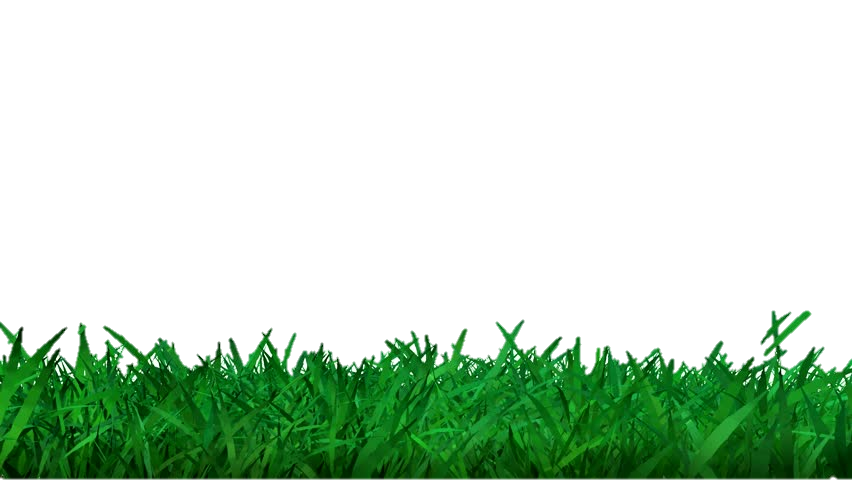 কবিতাংশের মূলভাব জেনে নিই
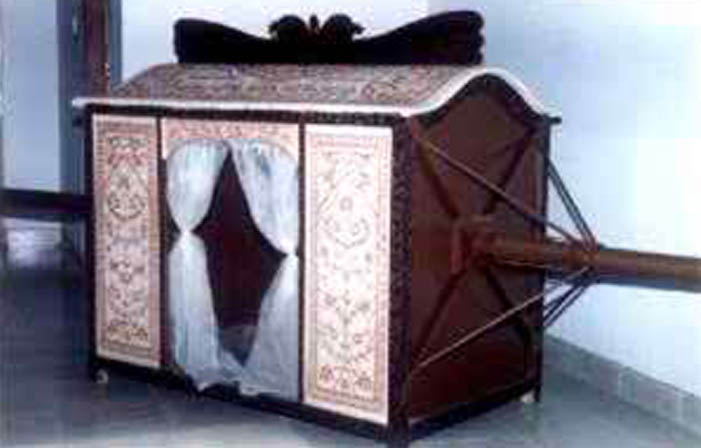 কড়া রোদে গরমের মধ্যে বেহারারা পালকি নিয়ে এক জায়গা থেকে অন্য জায়গায় যায়। চারিদিকে কোন সাড়াশব্দ নেই। চলার পথে পা ফেলার তালে  তালে তারা গান ধরে। এই গানের কথায় গ্রামবাংলার চলমান জীবনের ছবি ফুটে ওঠে। রোদের মধ্যে লোকজন খালি গায়ে চলাচল করছে। ময়রা মুদি দোকানের তক্তায় বসে ঘুমে ঢুলছে। দুধের শুকনো কড়াইয়ের ধারে মাছি ভনভন করছে।
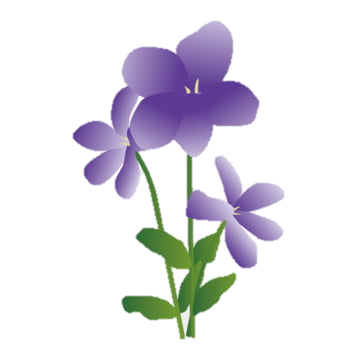 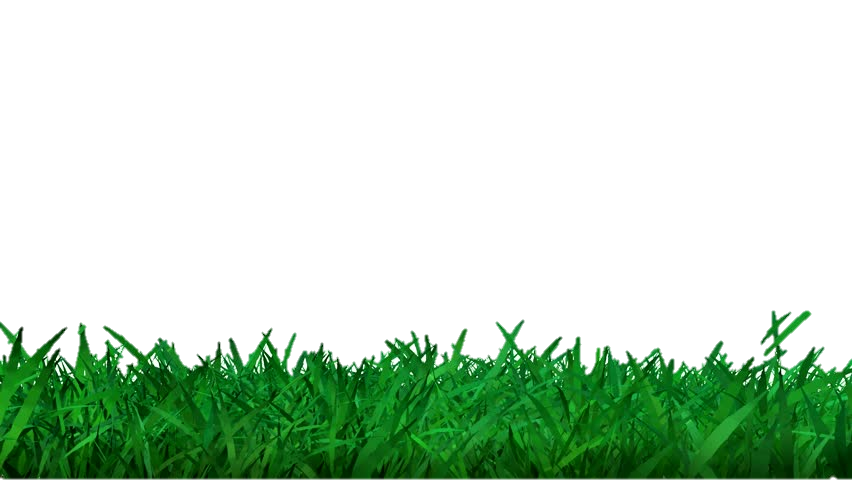 কবিতাংশটুকু দলে আবৃত্তি কর।
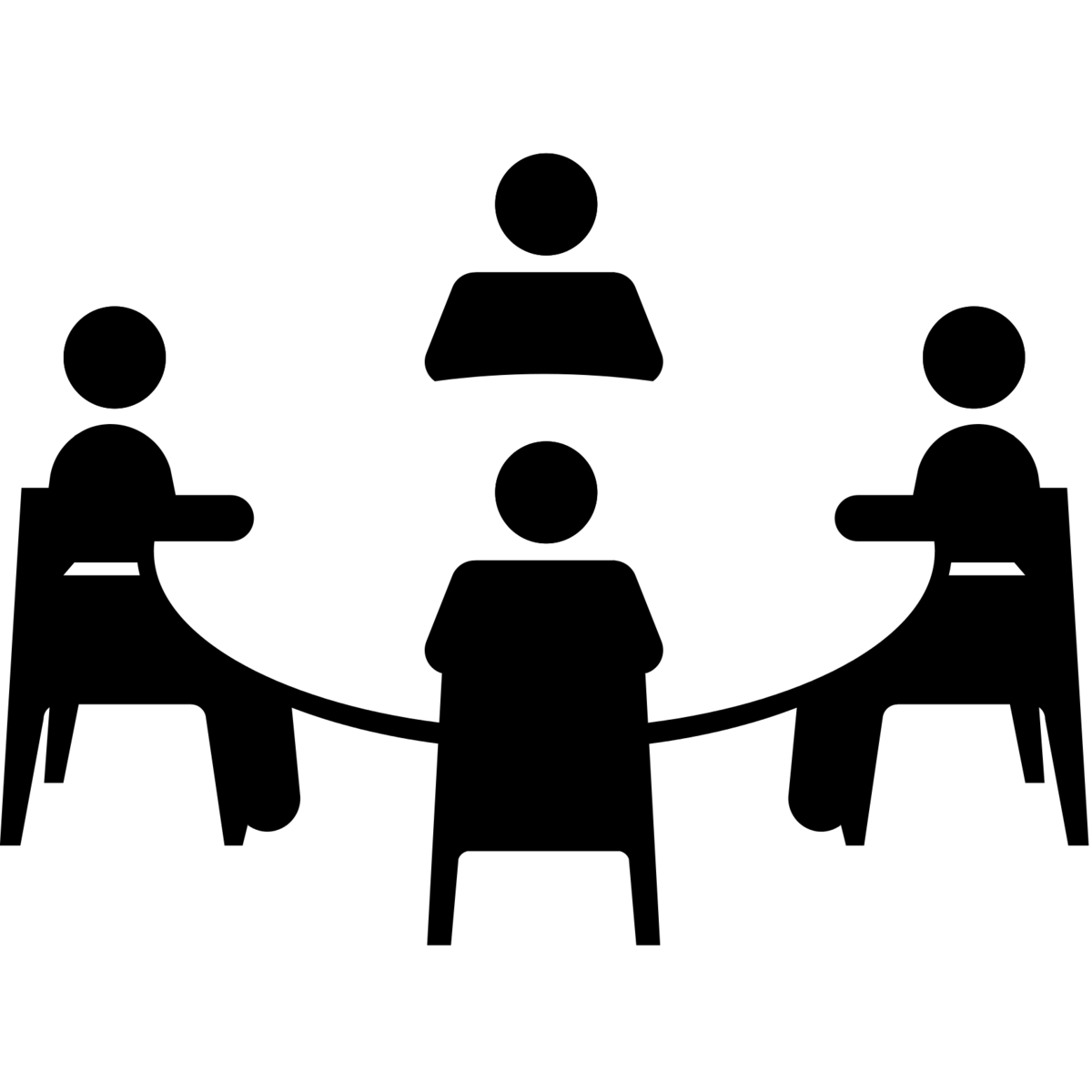 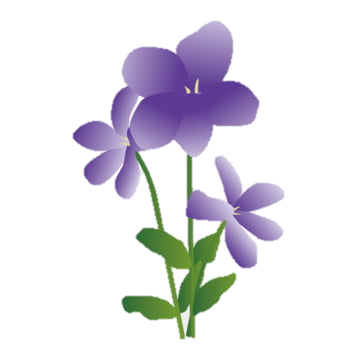 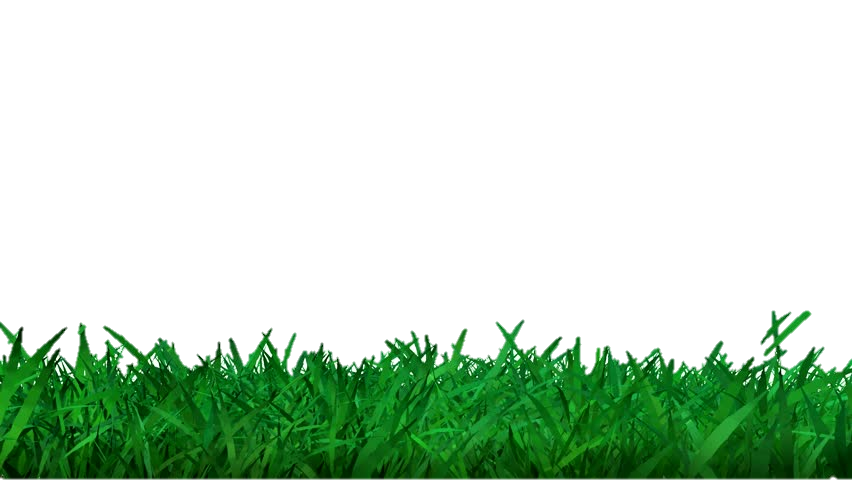 মূল্যায়ন
নিচের প্রশ্ন গুলোর উত্তর দাও।
১। পালকি কোথায় চলে?
২। ময়রা মুদি কী করছে?
৩। মাছি কিভাবে উড়ছে?
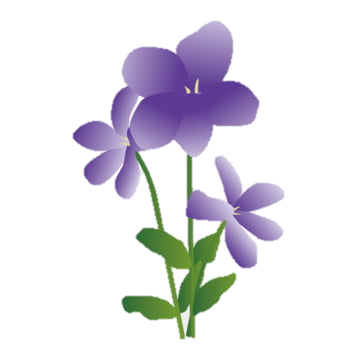 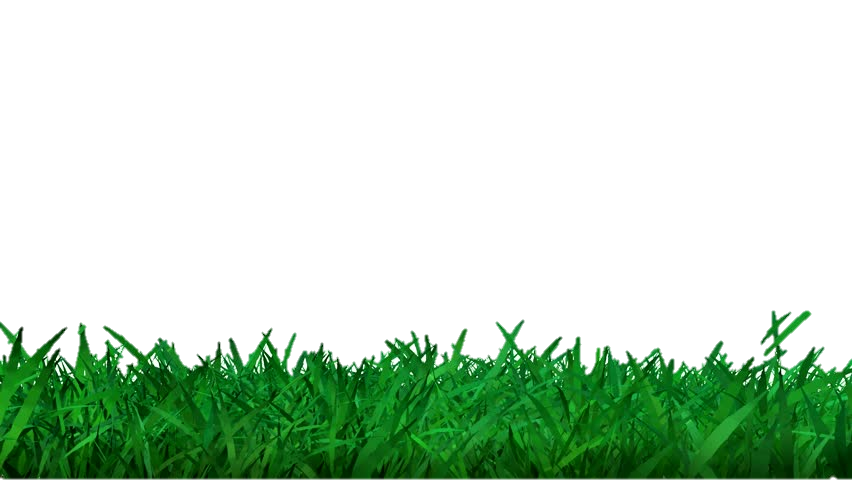 পরিকল্পিত কাজ
কবিতাংশটির মধ্যে যে যুক্তবর্ণ যুক্ত শব্দ আছে সেগুলো লিখে আনবে।

পরিবারের বড়দের কাছ থেকে পালকি সম্পর্কে আরও ধারণা নিয়ে আসবে।
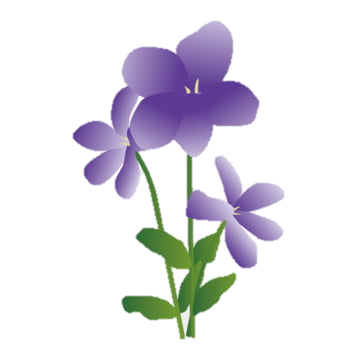 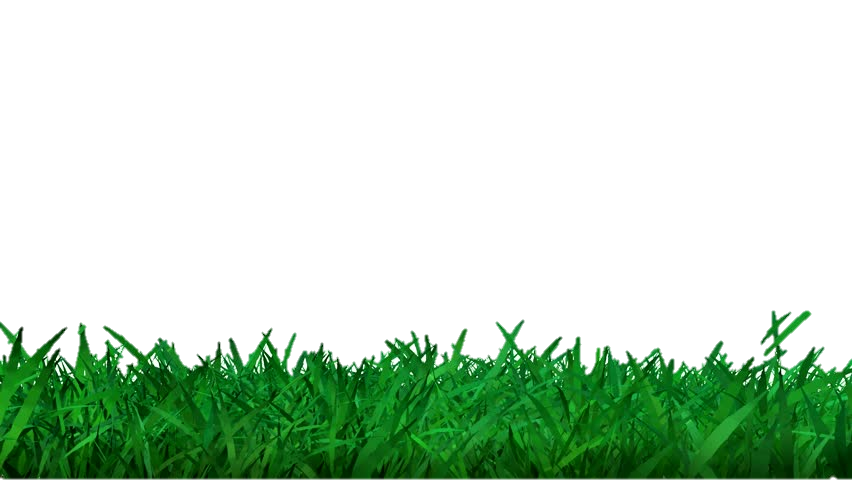 আবার দেখা হবে!
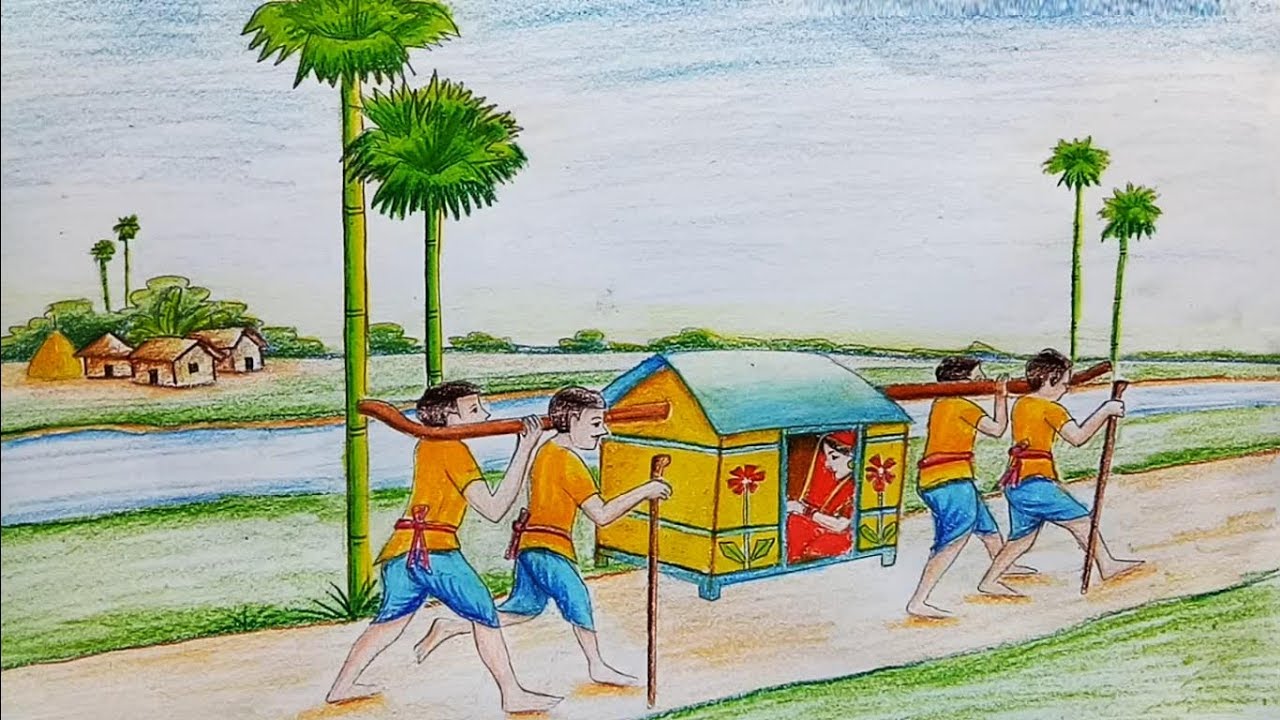 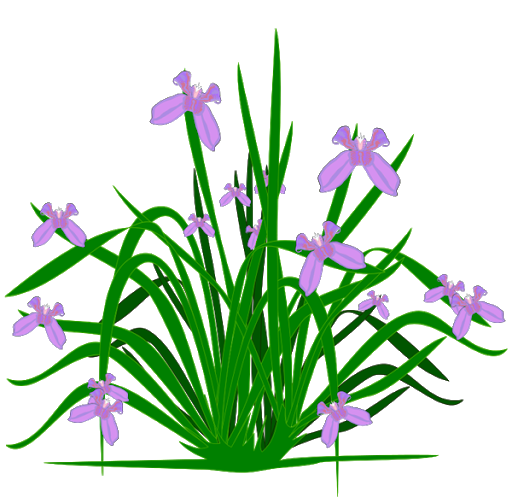 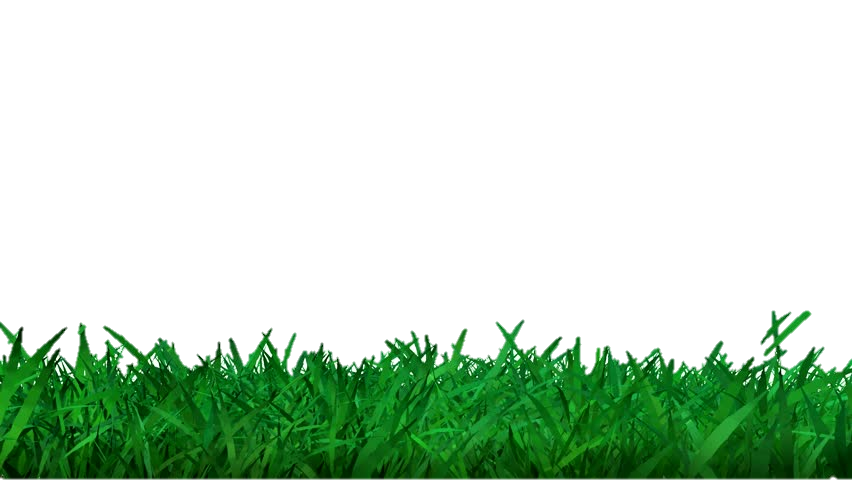